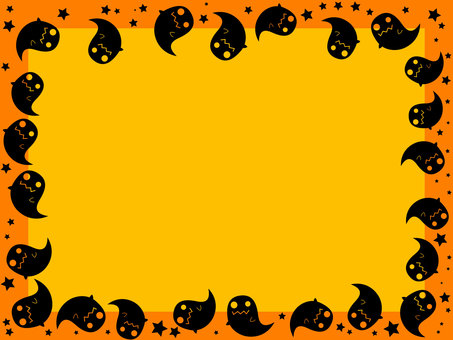 Unit 5 Amazing things
Reading
Lead-in
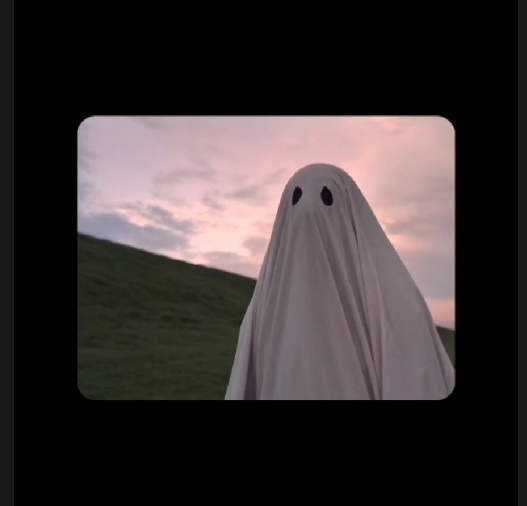 a ghost
[ɡəʊst]
Lead-in
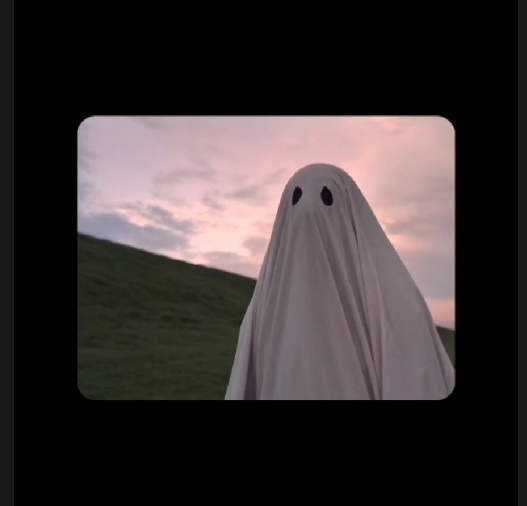 1. Are there any ghosts in the world?
2. Are you afraid of ghosts?
3. Do you like reading ghost stories?
Predict (预测) before reading
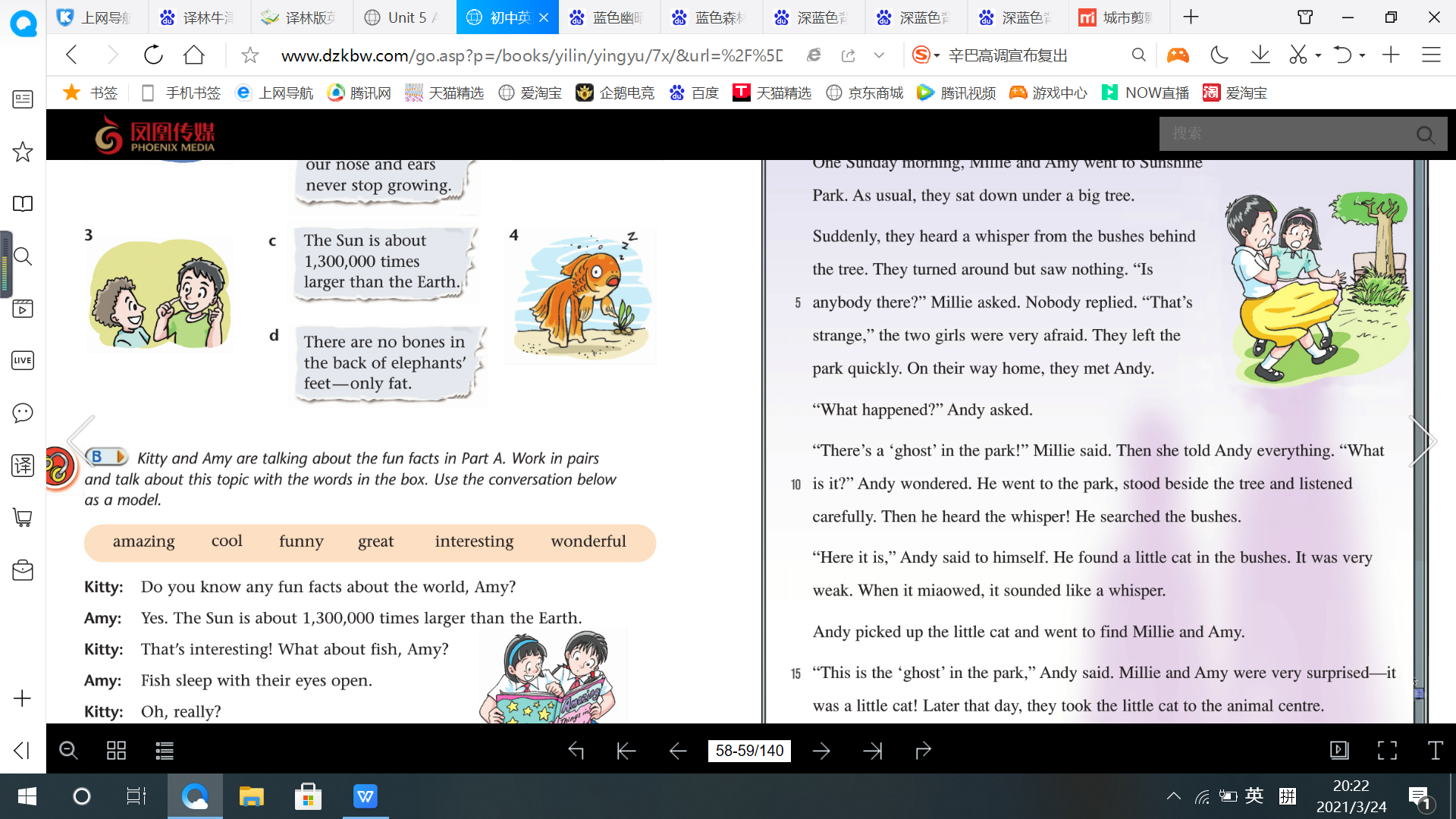 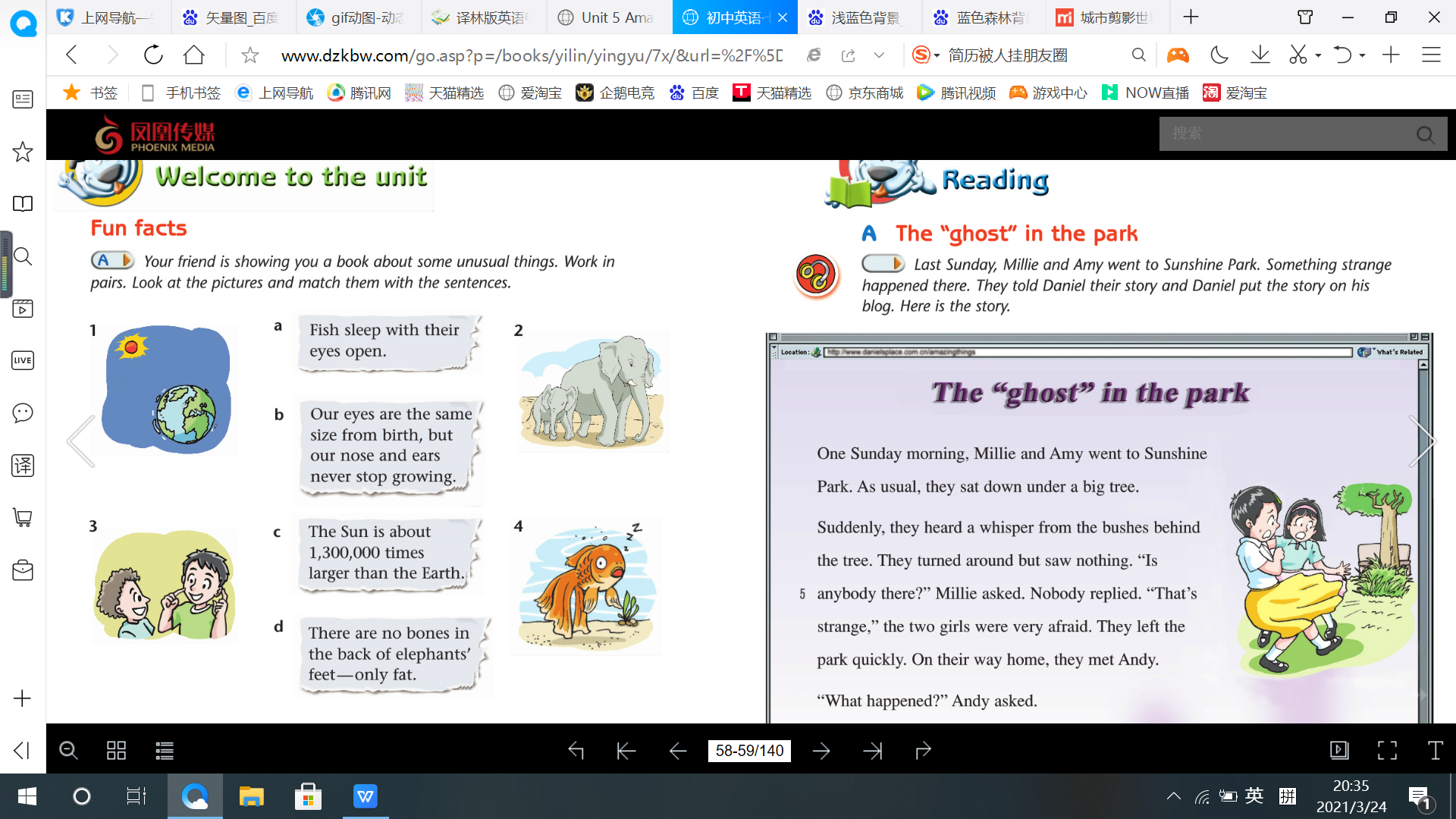 What can you know from the picture and the title (标题)?

What might happen (发生) in the story?
Fast reading
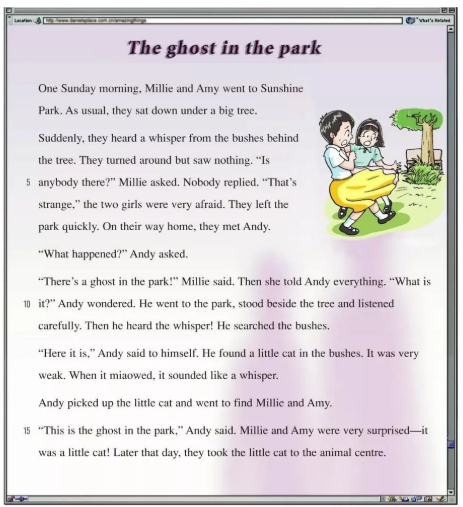 Read the story quickly and answer the questions.
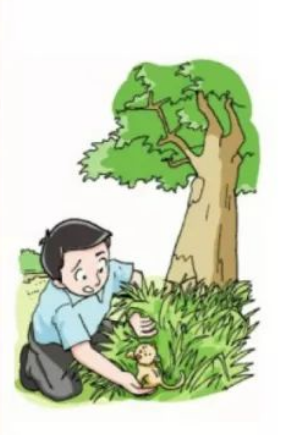 Millie, Amy and Andy
Who
one Sunday morning
When
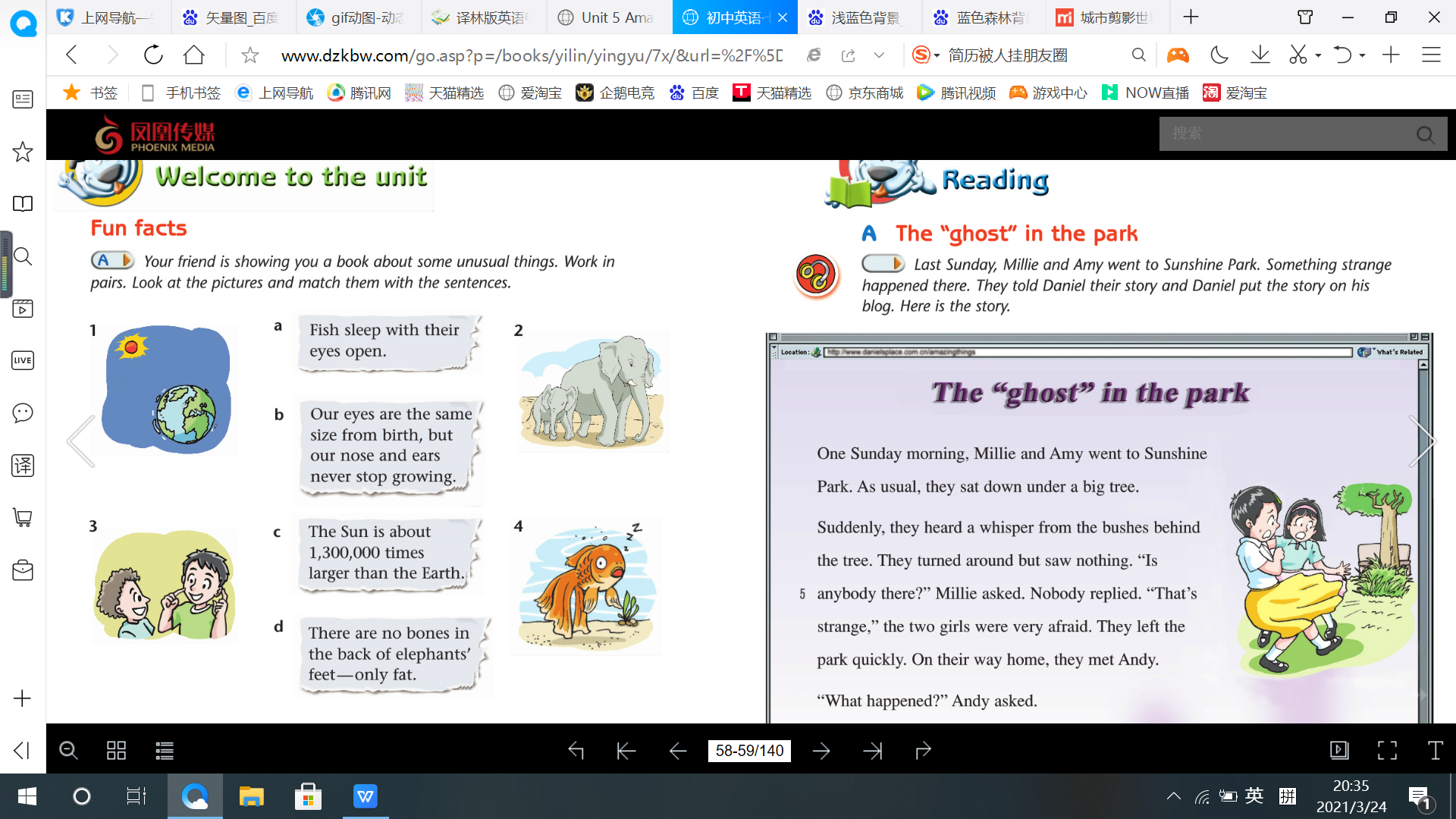 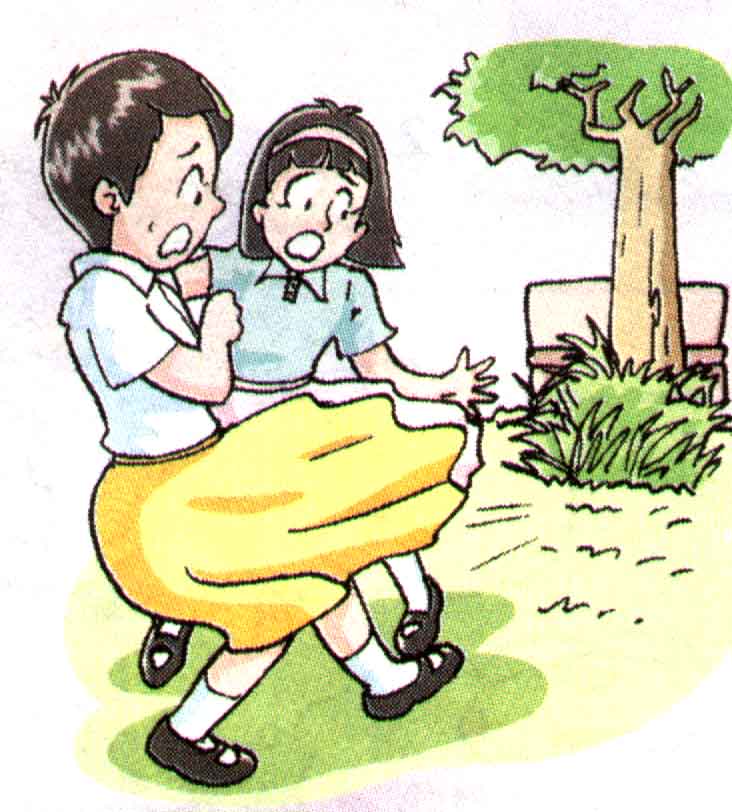 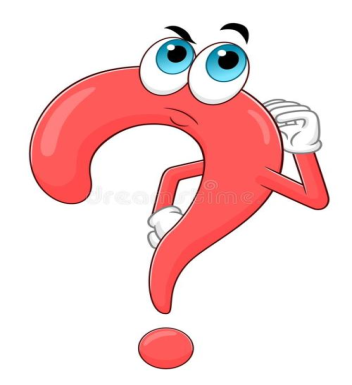 They met a “ghost”.
What happened
Main ideas
Read the story again,and match the main ideas.
Part 1  Line 1--- Line 7


 Part 2  Line 8--- Line 13


 Part 3  Line 14--- Line 16
A: Andy helped them 
find out the ghost.
B: They took the little cat 
to the animal center.
C: Millie and Amy heard 
the ghost in the park
Careful reading
Read Line 1-Line 2.
One Sunday  
morning
At Sunshine
 Park
Millie and 
Amy
Sat down under 
a big tree
Relaxed
What happened later?
afraid ？
relaxed(放松的)?
Careful reading
Read Line 3-Line 7.
a whisper from
1.Heard_______________
______________________
At Sunshine
 Park
Millie and 
Amy
the bushes behind the tree
Later
very afraid
2.________________but
______________
Turned around
saw nothing
3. They ___________
   quickly
left the park
Read Line 3-Line 7.
Suddenly, they heard a whisper from the bushes behind the tree. 
They turned around but saw nothing. “Is anybody there?” Millie 
asked. Nobody replied.“That's strange,” the two girls were very 
afraid. They left the park quickly.
A
C
B
What does “that” refer to?(that 指什么)
Where did they go?
Careful reading
Read Line 7-Line 9.
1. Where did it happen?
On their way home.
2. Who was there?
Millie, Amy and Andy.
3. What did they do？
Millie told Andy everything.
4. How did Millie feel?
She was still afraid.
Read Line 7-Line 9.
On their way home, they met Andy.
 “What happened?” Andy asked.
“There is a ghost in the park  ” Millie said.Then she told Andy everything.
Did Andy go to the park to find it out?
Can you read it with emotion?
(有感情地朗读)
Which sentence（句子） shows that Millie was still afraid?
!
Careful reading
Read Line 9-Line 13.
Millie and Amy  ____ Andy on the way and told him  _______. He wanted to help them, so he went back to the park. He  ______ carefully. At last, he found a little cat in the bushes. It was very ____.
met
everything
searched
weak
Read Line 9-Line 13.
“What's it?” Andy wondered. He went to the park , 
stood beside the tree and listened carefully. 
Then he heard the whisper! He searched the bushes.
“Here it is,” Andy said to himself. He found a little cat
 in the bushes. It was very weak. When it miaowed, 
it sounded like a whisper.
How did Andy find out the ghost ?
Why did they mistake(误认为) a little cat for a ghost?
Did Andy go to the park with anybody or alone(独自) ?
Read Line 9-Line 13.
“What's it?” Andy wondered. He went to the park , 
stood beside the tree and listened carefully. 
Then he heard the whisper   He searched the bushes.
“Here it is,” Andy said to himself. he found a little cat
 in the bushes. It was very weak. When it miaoed, 
it sounded like a whisper.
!
How did he feel when he heard the whisper?
He was not afraid and wanted to find out the truth.
Read Line 9-Line 13.
not afraid
He found out the
________
Andy
ghost
and ...
Where did they take 
the little cat to?
Careful reading
Read Line 14-Line 16.
Millie、
Amy 
and Andy
They took it to
______________
surprised
the animal center
Read Line 14-Line 16.
“This is the ghost in the park,” Andy said. 
Millie and Amy were very surprised— it was a little cat
 Later that day, they took  the little cat to the animal center.
!
Which sentence（句子） shows that they were surprised?
Read Line 14-Line 16.
“This is the ghost in the park,” Andy said. 
Millie and Amy were very surprised— it was a little cat!
 Later that day, they took  the little cat to the animal center.
We should be kind to the animals, never hurt or kill them.
Why did they take it to the animal center?
What can we learn from them?What do you think of them?
Because it was very ________ (weak / strong), 
and the animal center can take good care of it.
weak
Discuss
How did they feel at first? Then? At last?
Afraid
Very afraid
Surprised
Discuss:Can we change the title into “The cat in the park”?
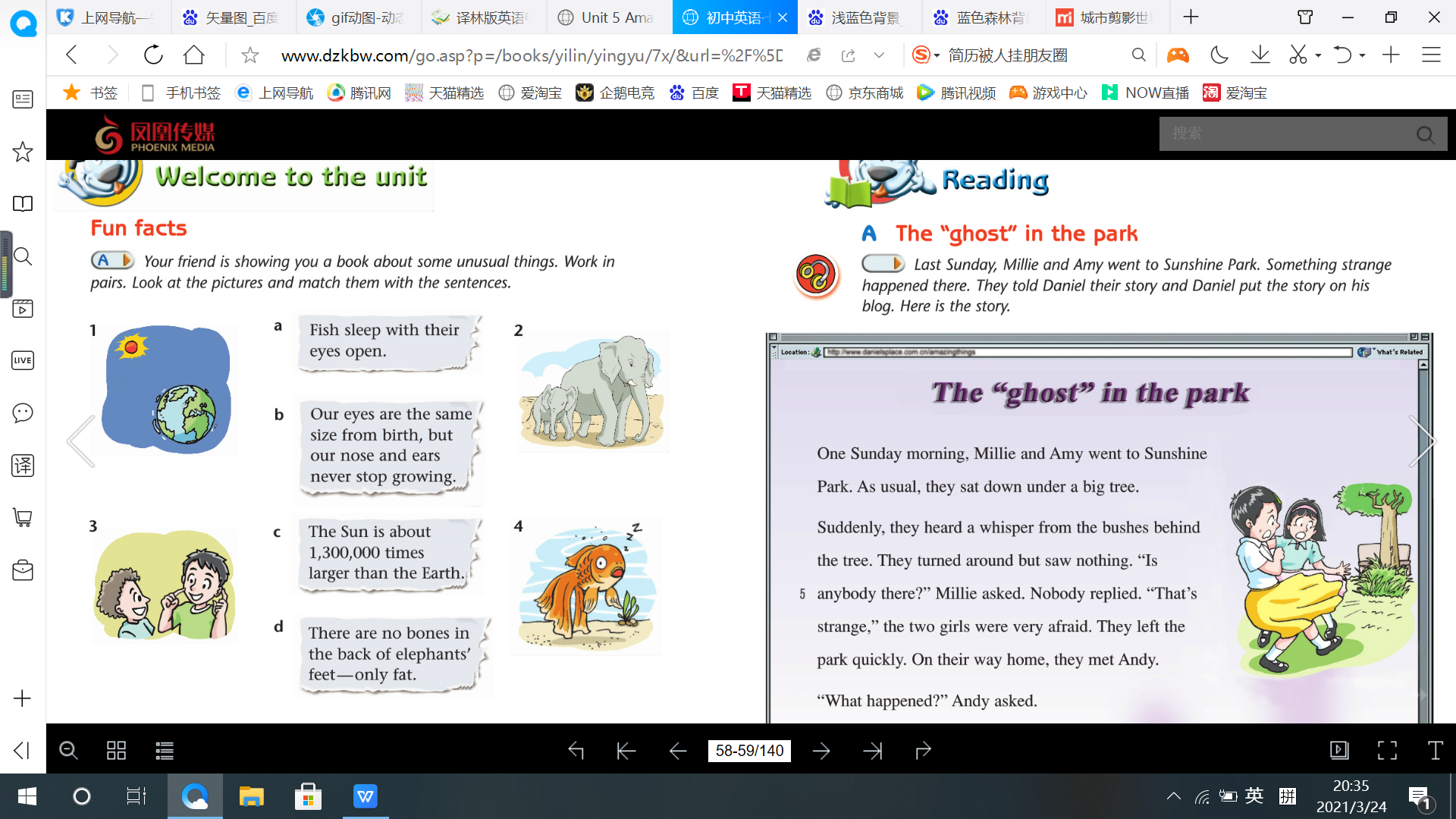 cat
The “ghost” makes the article more attractive(有吸引力的).
Retell: Please retell the story according to the following words.
First, ____________________________________.
went → sat→ heard
turned → saw → asked → replied → were afraid → left
Next, __________________________________________.
met→ asked → said → told → wondered → went
Then, ____________________________________.
Afterwards,  __________________________________________.
stood → listened → heard →searched →said → found
Finally, ____________________________________________.
maiowed → sounded → picked → went → were surprised → took
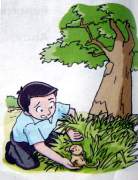 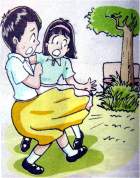 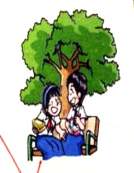 Act it out
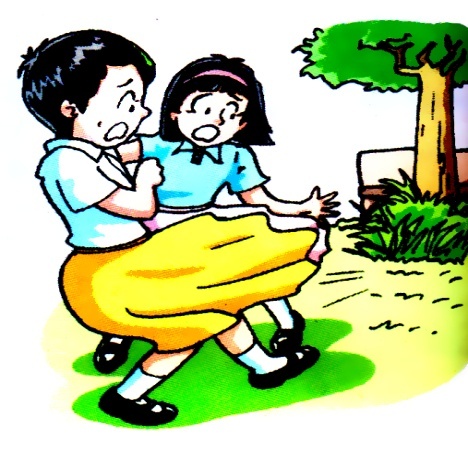 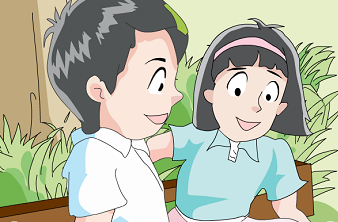 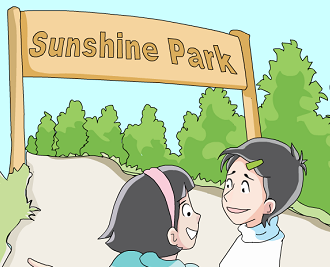 heard
went to
sat
left
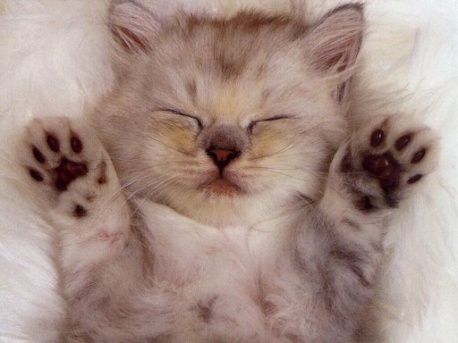 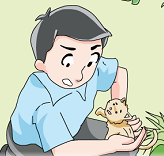 was weak
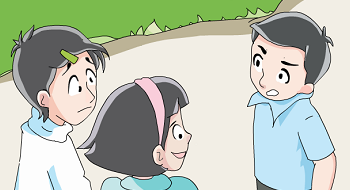 found
met Andy
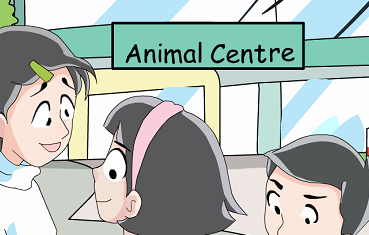 took---to
What can you learn from the article(文章)？
There is no ghost in the world.
Try to be a brave(勇敢的) person.
We should love animals and be kind to everyone.
Homework.
Write a short article about one of your amazing  experiences.(经历)
Thank you for listening !